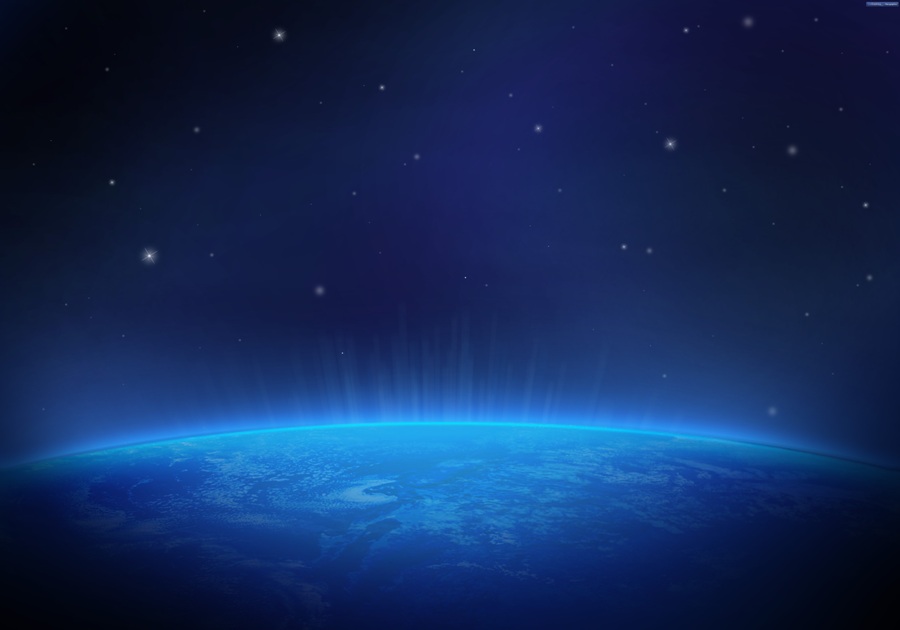 ПРАЗДНИК ПЕРВОРОЖДЕННЫХ
(СТЯЖАНИЕ И ПРОЯВЛЕНИЕ 
ПЕРВОГО НОВОГО РОЖДЕНИЯ)
21.04.2000г.
ПРАЗДНИКИ ИДИВО

ЦИВИЛИЗАЦИЯ ИДИВО
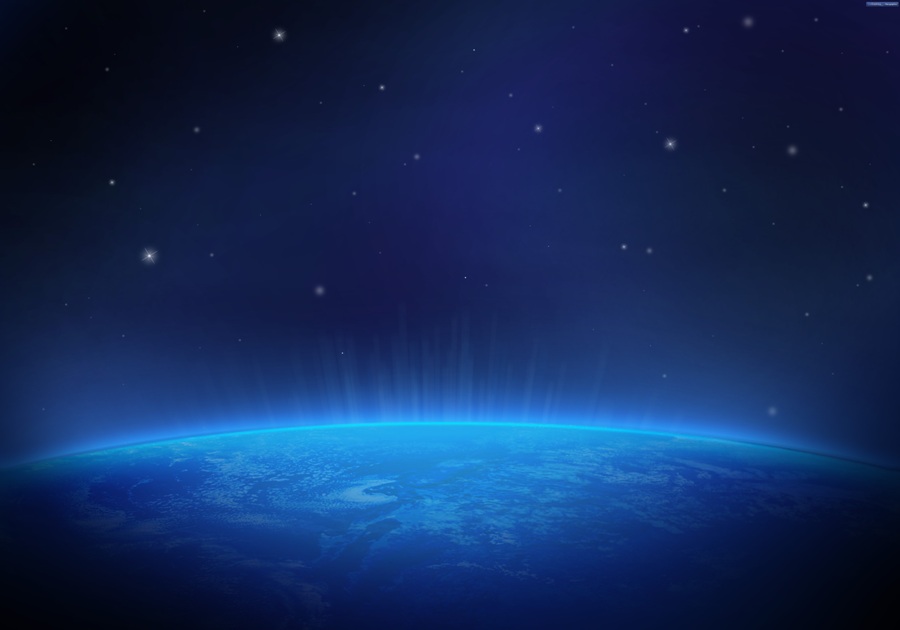 Новое Рождение – это вмещение большого объема Огня от Фа Отца Метагалактики, распределенного иерархически, чтобы структура ваших клеток, атомов и молекул перестроилась из Планетарного состояния, окончательно, в Метагалактическое. 
И когда вы вместите этот объем огня, и структура  физического тела перестроится – этот процесс называется Новым Рождением.

7 СиФа Астана, В.Сердюк
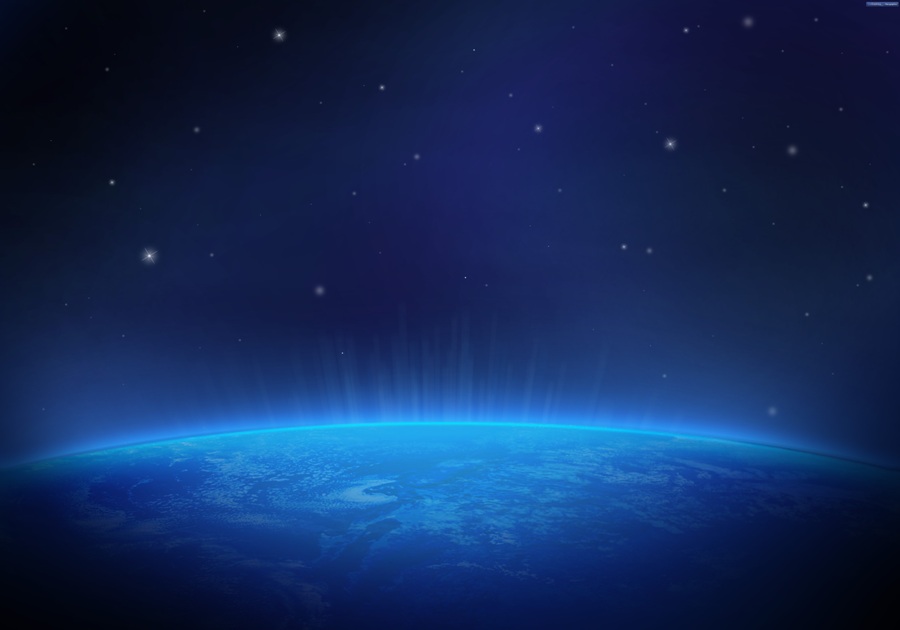 Новое Рождение – это специальный Огонь ФАОМг, который дается для преображения всех ваших тел, и самое главное, физического тела. В самом элементарном варианте, можно сказать, что таким образом ваше тело как бы взрастает и преображается, и рождается на вышестоящих присутствиях.
Вообразите: в целом, во всей Метагалактике, во всем метагалактическом проявлении, вы жили Планетой. Планета раньше была – 7 присутствий. …И вот из этой Планеты, мы, проходя Новое Рождение, развертывали свои взаимодействия на всю Метагалактику.

7 СиФа Астана, В.Сердюк
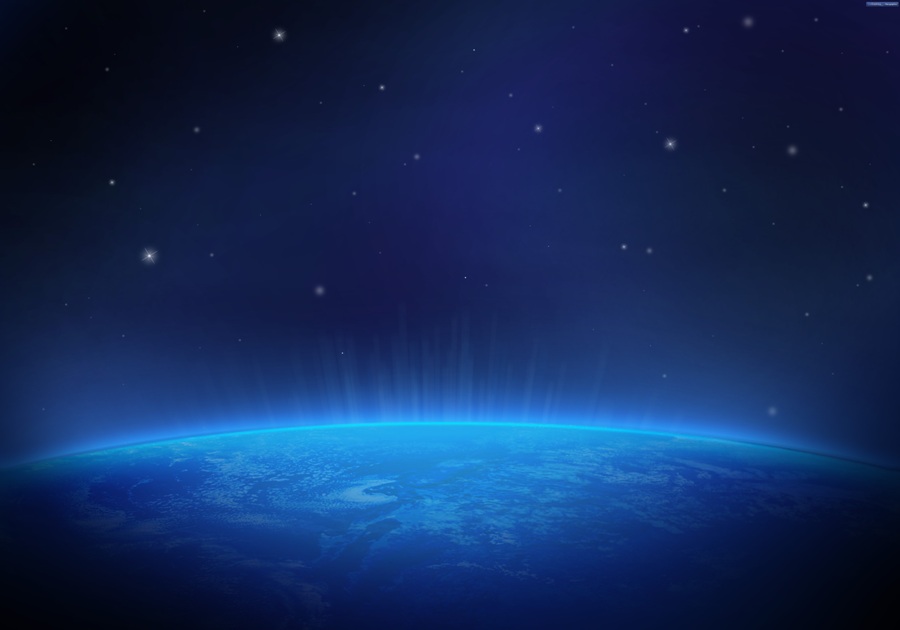 Есть такое взаимоотражение: любое ваше действие Духа, которое эманирует из вас, влияет на всю Планету. И вы входите в общий коллективный Дух Планеты. 
Социум: люди растут, информополе растет. В итоге, дети, которые рождаются у нас, уже впитывают более высокую информацию от окружающего человечества, более культурны, и мы им передаем опыт, и они быстрее вырастают. Называется социально-культурный рост. 
В итоге, переходя в Метагалактику, точно также, наши накопления Духа должны влиять на Метагалактику. Соответственно, весь Дух Метагалактики должен влиять на нас. В этом смысл Нового Рождения. 
Мы переключаемся из Планеты на всю Метагалактику. … После Нового Рождения, ваши телесные инструменты: клетки тела, весь аппарат, вплоть до генетики, переключается, перестраивается.
7 СиФа Астана, В.Сердюк
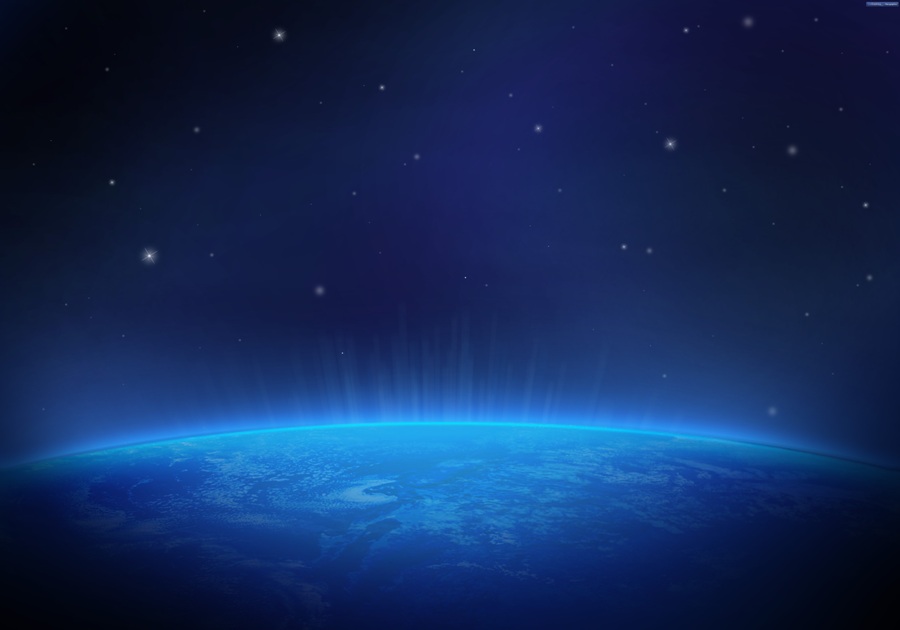 Поэтому, у вас сейчас и тело родится там, как синтезтело, от Матери, которая охватывает все эти проявления.
 А с другой стороны, от Отца, Дух включится… 
Как это происходит? Мы стяжаем Огонь у ФАОМг, который называется Огонь присутствий. 
Есть Огонь Нового Рождения, который перестраивает все и включает вашу связь Духа со всеми этими проявлениями. А есть Огонь присутственный. 
Когда мы входим в Новое Рождение, Отец направляет специальный присутственный Огонь внутрь нас (это внутренний Огонь), и расширяет наши возможности для охвата любого присутствия.
Поэтому, мы стяжаем у Отца Огни. Эти Огни, входя в наше тело, преображают наше тело на уровне всех огнеобразов.
7 СиФа Астана, В.Сердюк
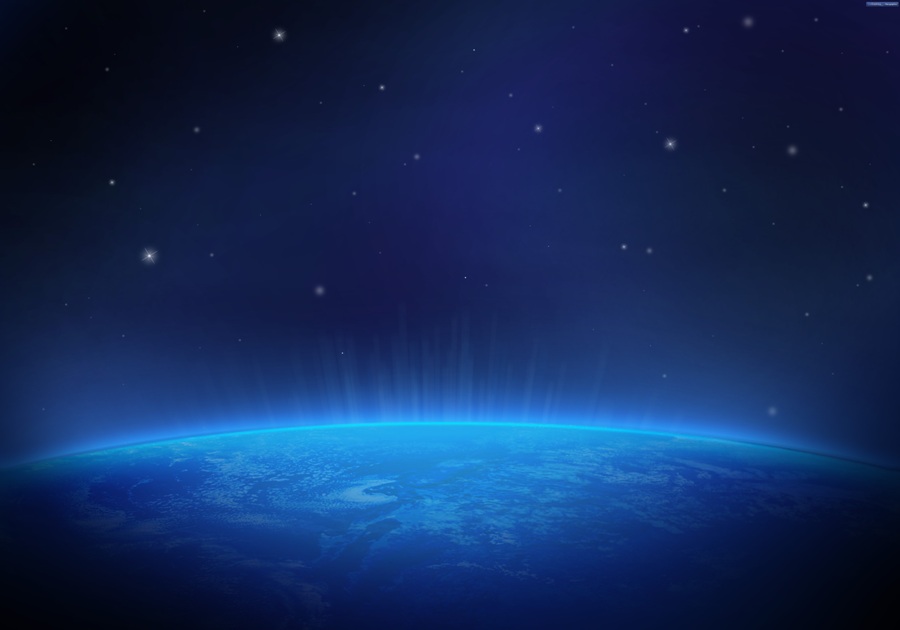 Вот весь этот процесс называется Новым Рождением. Почему? Тело остается старое, а Огонь приходит новый. В синтезе того тела, что вы имеете, и нового Огня, происходит Новое Рождение. 
По-другому еще, наверху его называют – Рождение Отцом. Не Матерью, которая из утробы тело выводит, а Рождение Отцом. Когда Отец Огнем преображает все основы огня и структуры любых огнеобразов: атомов, молекул, элементов, клеточек, искр, капель, частиц, все что вы имеете, на иной огонь, который более развит, чем тот до которого вы раньше доросли. 
Эти огни не уничтожатся, даже со смертью физического тела, а будут сохраняться с вами для следующих воплощений.
7 СиФа Астана, В.Сердюк
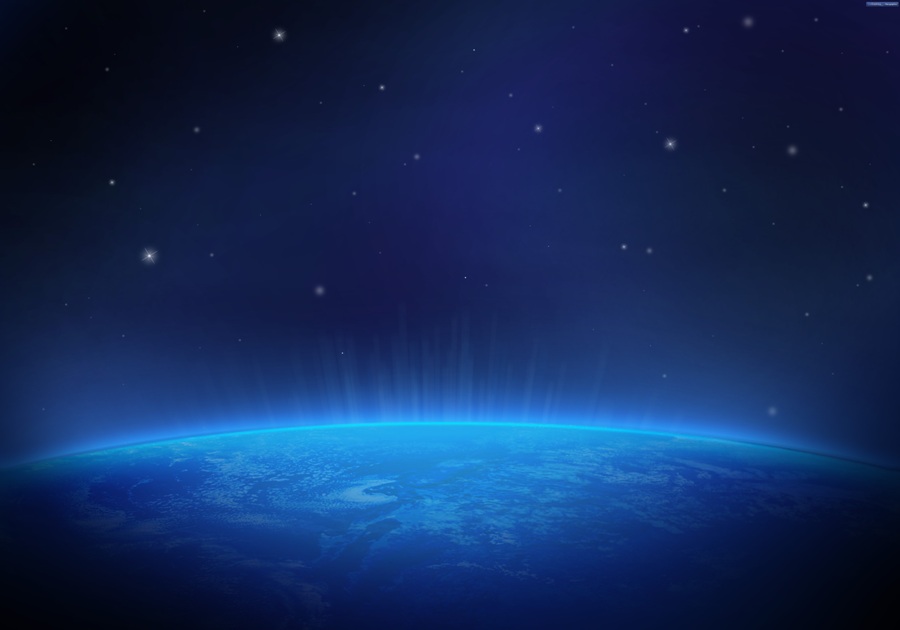 7-я ступень. Она переходная, она самая ответственная во всей Школе на данный момент, потому что в 7-й ступени заключена сердцевина усилий всей Школы. Сердцевина усилий, которые Школа прикладывала все 5 лет, аж с 1995 по 2000 год. 
Где-то как раз по апрель 2000 года мы действовали и готовились в течение всех этих лет к 7-й ступени. 
В принципе, 1-й план Иерархических усилий в Новую Эпоху был заключен в 7-й ступени,  как это уже потом назвали Учителя. 
А до этого все эти усилия назывались Новым Рождением.

7-я ступень, Виталий Сердюк, март 2002 г, Москва
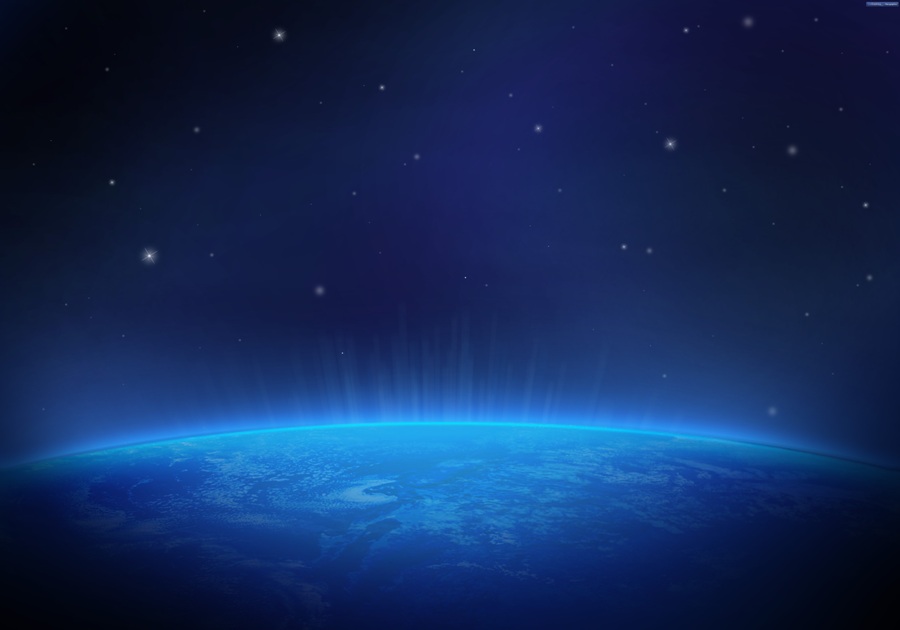 …мы будем говорить о Новом Рождении человека, или Глобальном Рождении. 
Это примерно то, что говорил Иисус Христос Никодиму: «Истинно говорю тебе, Никодим,  только свыше родившись, ты вернешься (или будешь действовать) с Отцом».
…только свыше родившись, мы можем быть с Отцом.  В новую эпоху эта традиция была развита не только до Второго Рождения, как в эпоху христианства, а до Нового Рождения, когда человек должен стать Человеком Метагалактики. Об этом все мечтают, об этом все говорят, вопрос – как этого достичь технологически, то есть, чётким поэтапным путем достижений. Чтобы это было понятно, сердечно, разумно, действенно телом, и работало соответственно Плану Отца. 

7-я ступень, Виталий Сердюк, март 2002 г, Москва
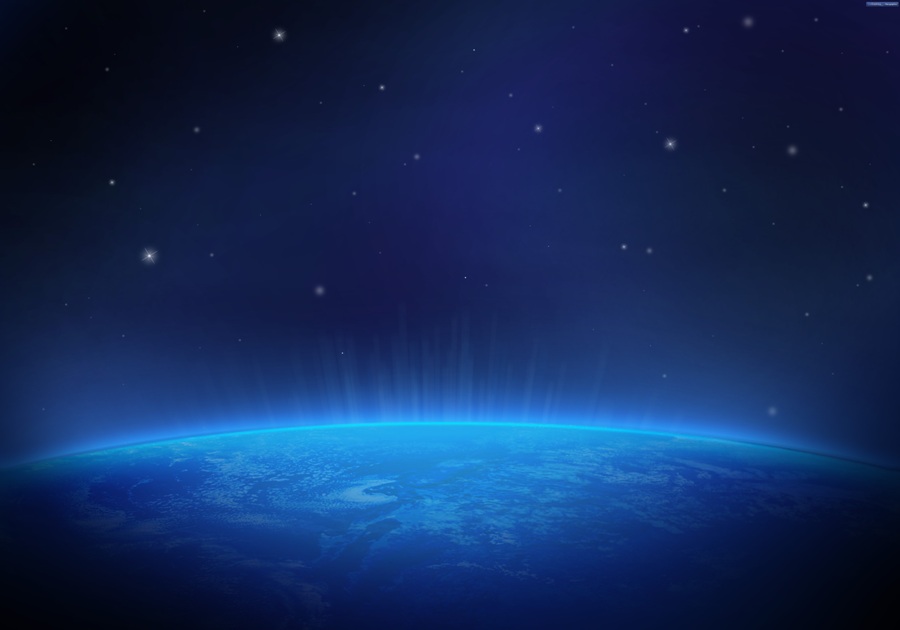 Новое Рождение – это начало трансляции Человека в Глобального Человека. 
При этом, с одной стороны, он впервые рождается в глобусе глобального человека или метагалактического, можно сказать в метагалактике. С другой стороны, этот процесс не останавливается на том, что вы набрали капли и начали рождаться, а продолжается. 
Новое Рождение – это постоянный процесс вашей активации на глобусе метагалактического человека. И его более-менее регулярно (если у вас появились новые сильные стяжания) надо повторять, чтоб ваше тело там росло. 
Новое Рождение – это начало вашей развертки во всей метагалактике. Я подчеркиваю: на-ча-ло!

7-я Ступень, Виталий Сердюк, 2004 г, Санкт-Петербург
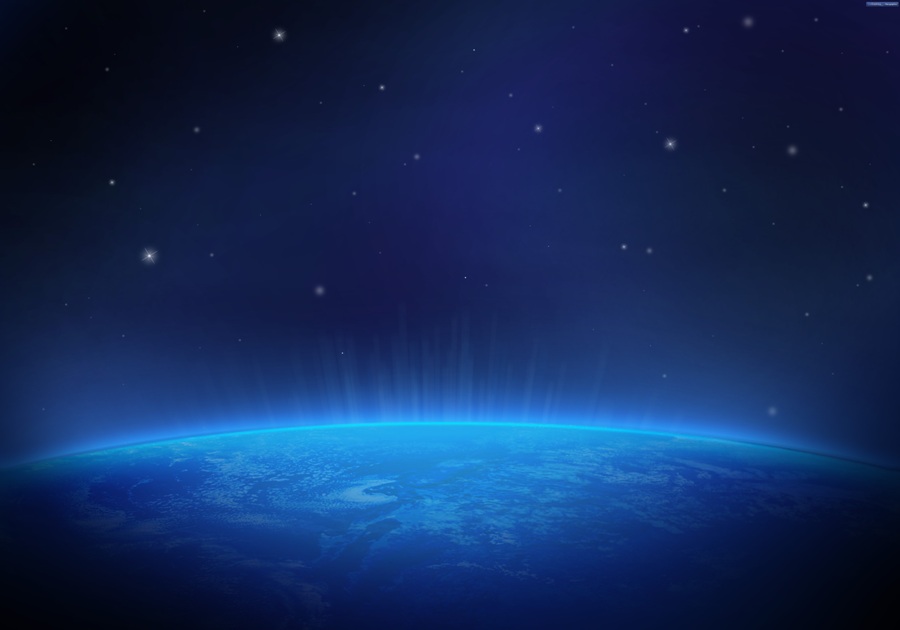 Глобальное Человечество - это только Вновьрожденные и те, кто вошёл в 6-ю расу, кто прошли интегральный курс и Новое Рождение.
Интегральный Круг - это фактически материя Метагалактики. Значит, пройдя Интегральный Синтез, ты выходишь в материю Метагалактики и становишься Глобальным Человеком. Поэтому фактически вся 6-я раса - это ученическая раса.
6-я раса - это только те, которые действуют в Доме Отца ученически. Это глобальное человечество, прошедшее Новое Рождение.


1 СИФА, Москва, 2007г.
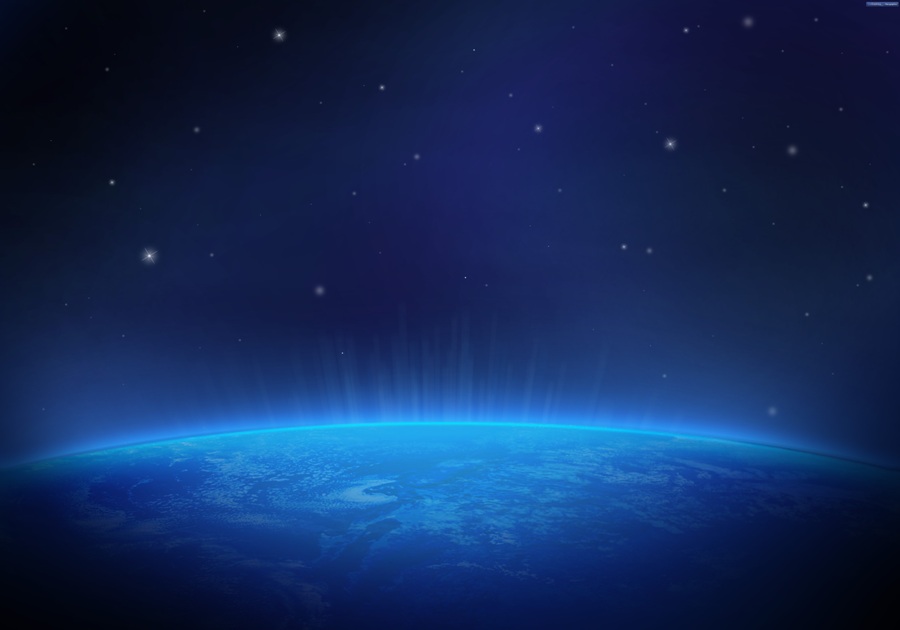 Теперь утверждено, что переход окончательно закончится тогда, когда последний человек пятой расы войдёт сознательно, своим усилием в Новое Рождение и станет глобальным человеком.

9 СИ Санкт-Петербург, 2004г., часть1
С позиции новой эпохи именно Новое Рождение вводит человека в 6-ую расу. Потому что 6 раса – это раса метагалактического человечества. То есть, любой человек шестой расы как минимум должен жить не только планами интегральными, но и глобальными. 
Глобальные планы начинаются у нас с девятого плана, там, где работает Иерархия. 
И вот то, что мы сейчас называем Новым Рождением, это было стяжание учеников и Владык целой пятой расы. 
Новое Рождение и активация человека в метагалактическом варианте проводится на планете впервые, последние, можно сказать, четыре года, шесть даже. И раньше просто такого для человека, проявленного на физике, не было, это было недостижимое явление.
Только Владыки Лучей, или Владыки Иерархии, как вы их привыкли знать, входили в это.

7-я Ступень, Виталий Сердюк, 2004 г, Санкт-Петербург
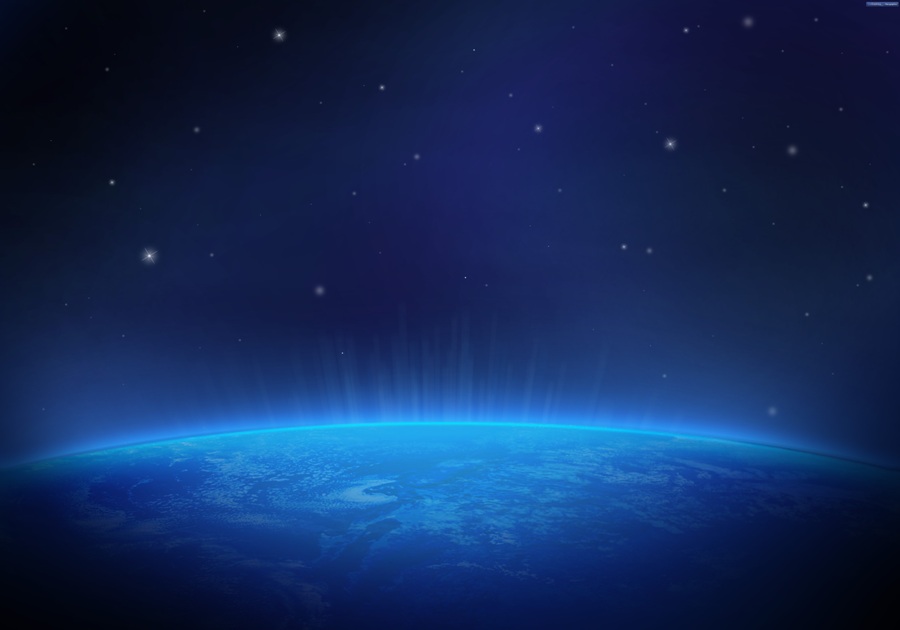 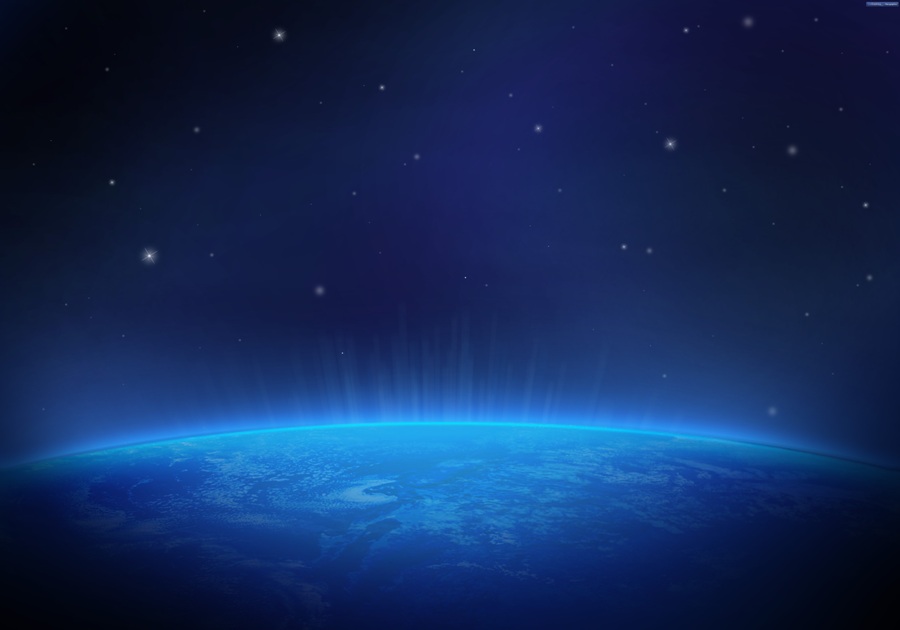 Огненная Эпоха – это накопление огня каждым человеком, тем более учеником.
А некоторые ждут внешнего огня. 
А тут вступает в действие Закон Дома Отца: то, что у нас внутри – у Отца снаружи. Можно глубже сказать – а то, что для нас снаружи, у Отца внутри.
Где огонь от Отца? Внутри Него. Потому что то, что снаружи – это его эманации, это уже излучение. Чего? Духа, каких-то искорок, которые уже имеют задание от Отца, а вот внутри Отца – настоящий истинный Огонь, который можно стяжать для себя. Ибо этот огонь задания не имеет. 



7-я Ступень, Виталий Сердюк, 2004 г, Санкт-Петербург
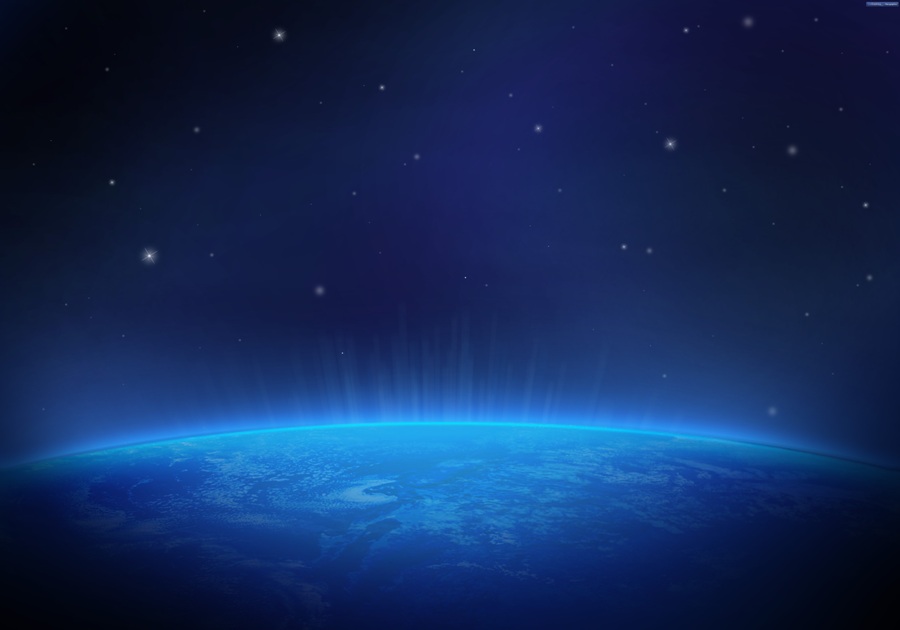 Когда вы стяжаете что-то внутри себя, вы получаете огонь Отца по Его заданию. А вот когда вы еще применяете деятельность какую-то вокруг себя в чем-то, а то, что для вас – вокруг, для Отца – внутри, вы начинаете входить в Изначальный внутренний Огонь Отца. 
И только у тех людей, которые и внешне что-то делают как ученики, и внутренне стяжают, в равновесии, они получают и Огонь, как задание Отца, и тот изначальный внутренний объем Огня Отца, который изначально есть в Нем. 
Вот почему мы говорим, что новая эпоха требует применения в жизни, а не сидения в горах и лесах.
Действовать в группах, с группами, с чем-то, как-то. И тогда вам будет идти огонь изнутри Отца, потому что то, что вы делаете наружу – внутри Отца. И вам Он будет давать Огонь свой внутренний. И вы будете возжигаться. 
Это закон новой эпохи и шестой расы.
7-я Ступень, Виталий Сердюк, 2004 г, Санкт-Петербург
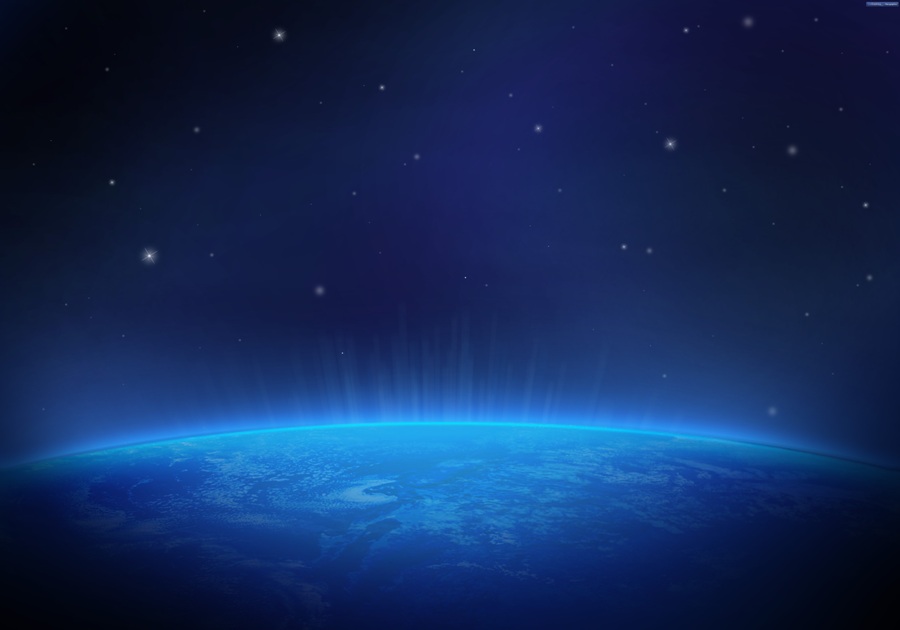 Процесс Нового Рождения. В свое время осознав, что есть Метагалактические тела, это было аж в 1996 году, уже тогда нам поручили готовиться к Учению Синтеза, внедрять его, это был начальный процесс. 
Первое, что мы сделали в Учении Синтеза, чтобы вообще реализовать Синтез, нужно стяжать Метагалактический Огонь. Нам дали – ищи. Ученикам не объясняют чего надо делать. Найдешь – включится, не найдешь – значит, не готов еще. 
И вот мы нашли такую вещь, что с 6-го плана Метагалактики идет глобальный огонь, Метагалактический огонь. Тогда по-другому назывался. И, значит, нам надо отсюда стяжать каплю огня Метагалактического.

7-я Ступень, Виталий Сердюк, 2004 г, Санкт-Петербург
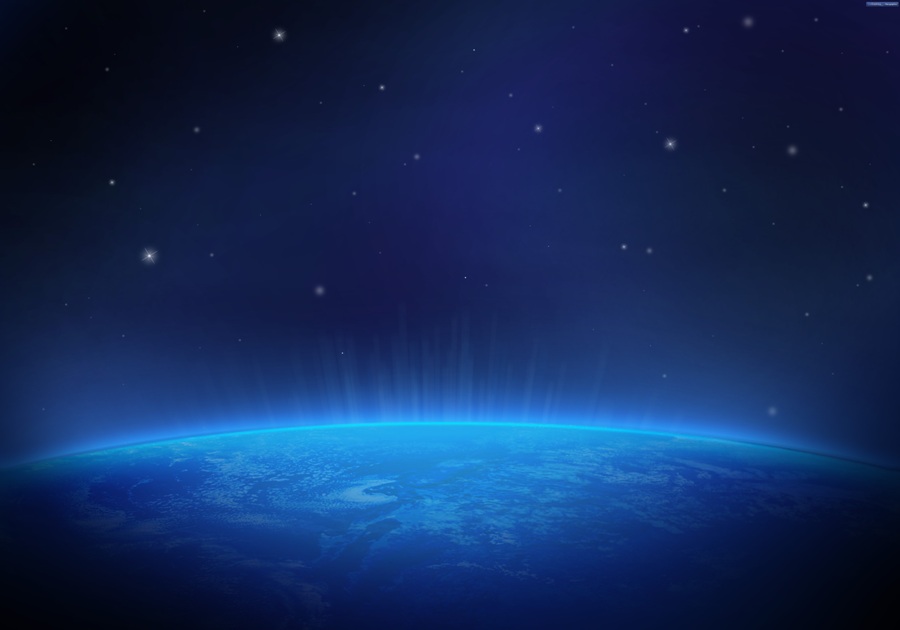 Для меня это было неимоверное восхождение в огне. Целая группа работала.   Я тогда еще не знал, что происходит, но стяжал каплю огня. Чтобы даже пройти туда, там огненному телу пришлось рассосаться на атомы, потому что шуньяту пробить не удалось, она – метагалактическая. Я расслабился, релаксировался, рассосался на атомы, процесс диффузии, а устремлялся на 6-й план. Они туда устремились, каждый атом сам прошел, а там собрался с каплей огня. Правда, после этого три месяца тело болело, держа этот огонь в физике. Но первую каплю глобального огня мы взяли тогда. Ну и потом брешь, естественно, пробили и начали в Глобальный огонь уже входить. 
У вас есть даже дата праздника, когда мы первый раз это пробили, первую каплю Глобального огня в 1996 году. 
Вот с этого начался процесс Нового Рождения. 

7-я Ступень, Виталий Сердюк, 2004 г, Санкт-Петербург
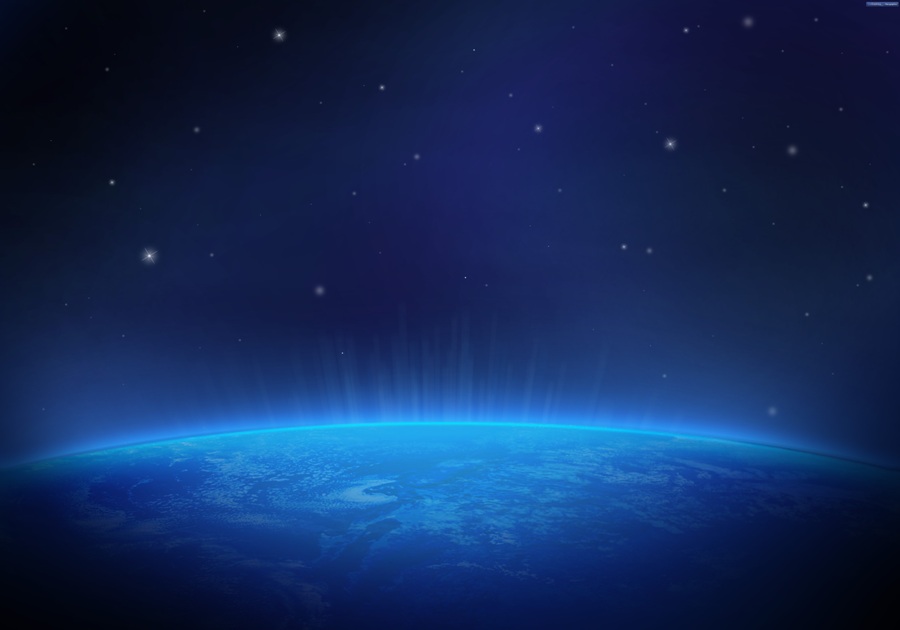 Потом мы осознали, одна капля – хорошо, а сколько надо? И уже постепенно… 
Капля первая усваивалась год. И не разрешали вообще не прикасаться ни к чему, лишь бы она закрепилась на планете. 
А уже потом мы начали входить в процесс, чтобы пошел процесс Нового Рождения.
А когда это начиналось лет восемь назад, это были отдельные ученики, которые были готовы, стяжали командой. В итоге, мы пробили 6-ой план, взяли здесь капельку, потом пошли дальше, взяли здесь, здесь, здесь капельку.
…мы вышли на то, что все Метагалактические планы должны иметь по капле глобального огня.

7-я Ступень, Виталий Сердюк, 2004 г, Санкт-Петербург
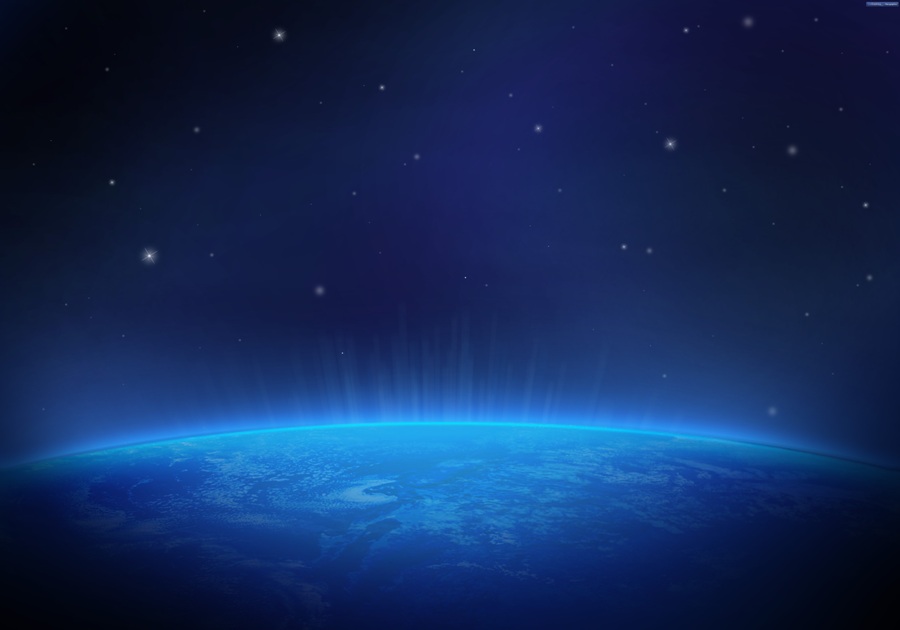 …если раньше Новое Рождение шло в 10-ти планах, мы фиксировались на 14-м плане. Это первый вариант, это было 8 лет.
 С осени этого года появился второй план Абсолютного Нового Рождения, то сейчас видите, какие ускорения идут? 8 лет первый план, полгода второй. 
 То сейчас мы с вами пройдем Новое Рождение с позиции 16-го плана. Это будет Звёздное Новое Рождение. 
7-я Ступень, Виталий Сердюк, 2004 г, Санкт-Петербург

Метагалактическое Новое Рождение…  теперь имеет 24 капли метагалактического огня. 
7 Синтез ФА, Виталий Сердюк, 2005 г, Днепропетровск

Новое Рождение стяжанием 48 капель метагалактического огня.
7 Синтез ФА, Виталий Сердюк, июнь 2005г, Киев
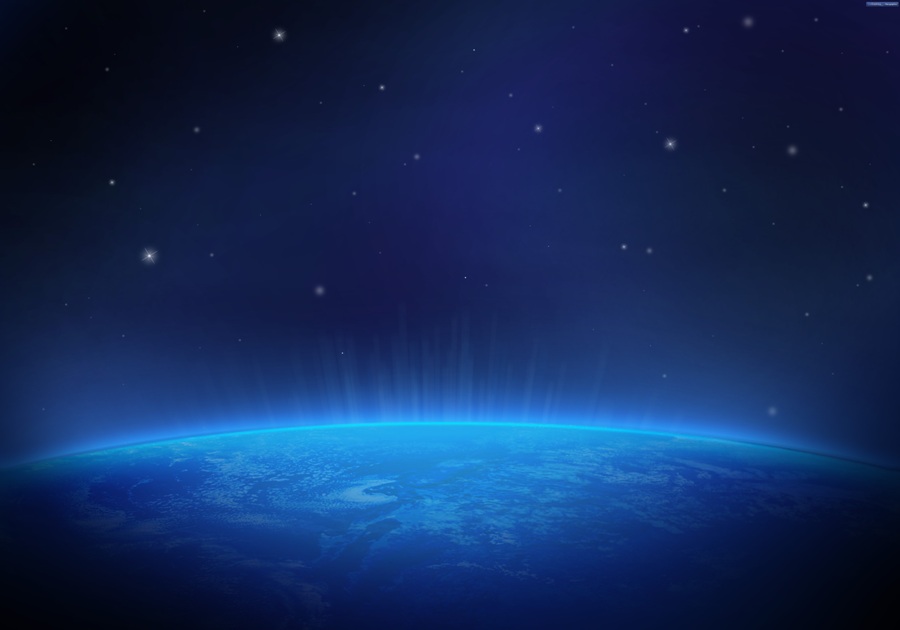 …мы вступили в эпоху развертывания космического. Но,  выходя в космос внешним способом, вылетая телом, как космонавты, мы должны соответствовать ему внутренним способом. А соответствие это идет через Метагалактику, то есть, соответствие в огне. 
 И процесс Нового Рождения выравнивает это соответствие, подводит к тому, чтобы мы соответствовали Законам Метагалактики. И через этот огонь вводит нас в необходимую Волю Отца Метагалактики, План Отца Метагалактики и в возможность развития метагалактических тел, сердец, разумов, Домов Отца. 
 Процесс Нового Рождения – это когда человек рождается метагалактически. 

7 Синтез ФА, Виталий Сердюк, 2005 г, Днепропетровск
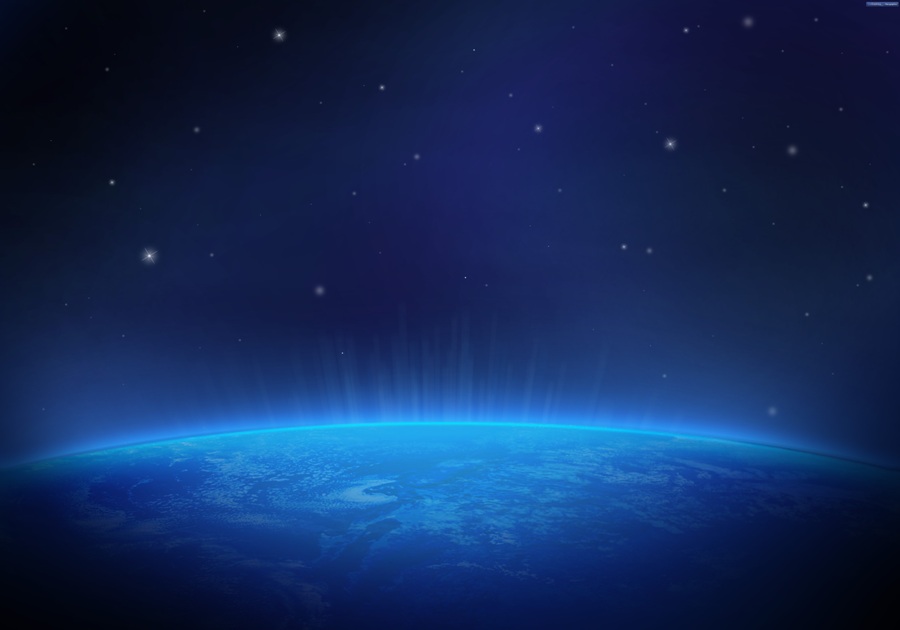 Процесс «Нового Рождения» - накопление специальных нескольких капель огня, которые организуют во-первых, поддержку пламени монады, во-вторых, перестройку наших клеток, поддержку этого огня, и в-третьих, организуют постоянное присутствие благодати Отца в этом объёме. 
И с этой темы, когда мы входим в этот огонь и правильно простраиваемся, мы имеем право накапливать огонь Отца и расширяться, развиваться в нём.  Это раз. 
Второе, что делает Новое Рождение, оно категорически различает нас с предыдущей эпохой. Предыдущая эпоха была - Энергия, Свет, Дух. Нет, Огонь был, но о нём никто не говорил, это было запрещено. Новая эпоха должна научить работать с огнём, четвёртый принцип. И у нас кроме Любви, Мудрости, Воли, появился Синтез, четвёртый принцип, отсюда Синтезы ФА, то есть, Синтез управляет Огнём. И только при определённых объёмах огня он как таковой возникает. 
7 Синтез ФА, Виталий Сердюк, июнь 2005г, Киев
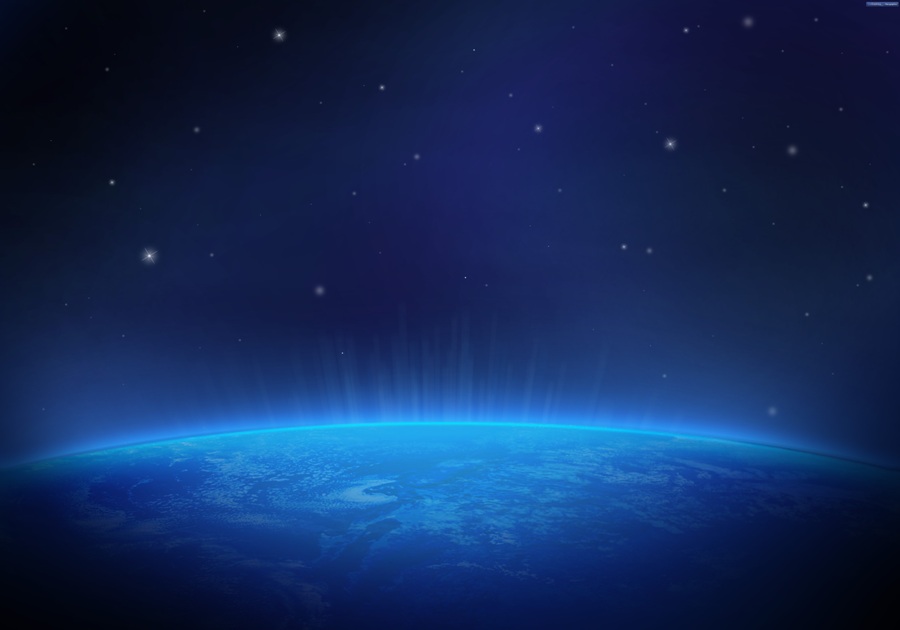 …задача Нового Рождения и задача нового Духа - это взять объём огня,  который усилит наше физическое тело, а самое полезное, что он сделает - родит наше атмическое тело, только не для атмического плана, а, так называемое, тело планеты, которое может выдержать метагалактический огонь. 
Именно это тело начнёт в себе концентрировать Огонь Отца, выражать Огонь Отца и из себя излучать то, что мы называем Духом, в том числе концентрировать Дух Отца, который мы называем Святым Духом. 
Вот есть наш Дух, как жизнь, лично каждого…, а есть Святой Дух, который является  Духом чисто Отца Планеты или Отца Небесного, так называемый коллективный Дух, тот Дух, который объединяет всех людей между собой. И когда святой или христианин предыдущей эпохи стяжал Святой Дух, он просто становился… менеджером, руководителем, он мог вести  коллективы, и, таким образом, даже Иисус, получив Святой Дух, только после этого свой путь начал.
7 Синтез ФА, Виталий Сердюк, июнь 2005г, Киев
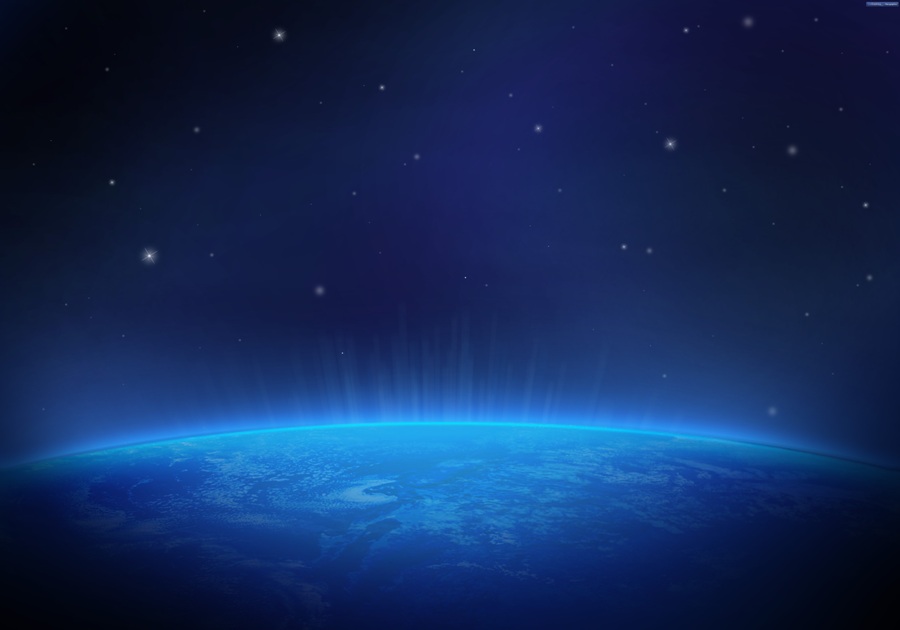 Новое Рождение формирует тело планеты не только для атмы, а для всего и преодолевает предыдущую эпоху, где адиплан был пуст, и на седьмом плане появляется тело планеты, выражающее Дух и Волю Отца и несущее соответствующий объём огня, чтобы  в этом огне развиваться и поддерживать Тело, ну, Отца.
 Естественно, все остальные тела, помните, семья, семь-я - это семь тел, потому что «Я» - это выражение  телесности и в атме есть искра «Я Есмь присутствие». «Я Есмь присутствие» – это разум атмический, и только семь-я, то есть, когда у вас  «Я Есмь присутствие» в семи телах есть,  вы образуете ту семью или то единство семи тел, которые и могут выражать Отца. 
 
7 Синтез ФА, Виталий Сердюк, июнь 2005г, Киев
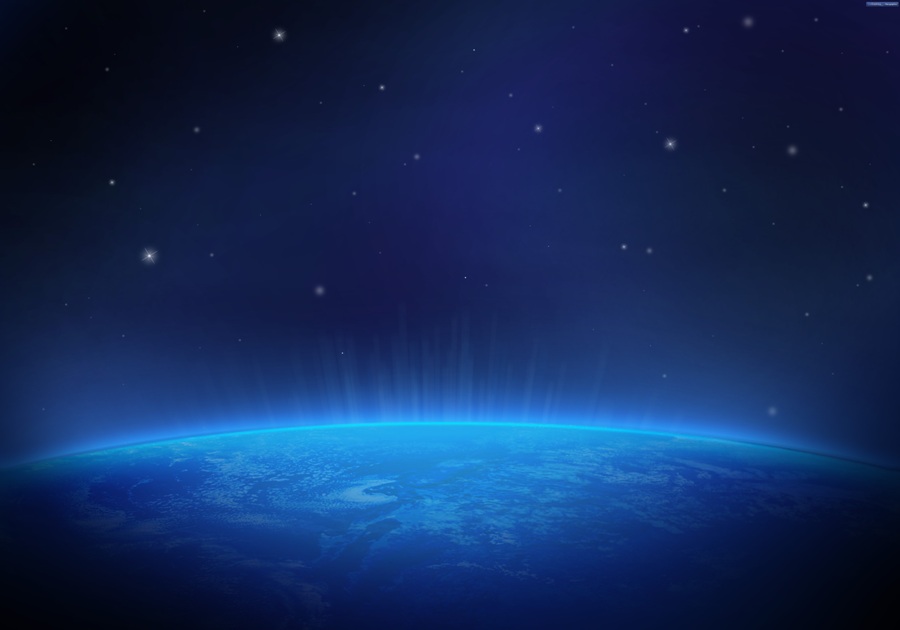 Итак, тело, освоив огонь, входит в новое проявление планеты, выдерживая огонь Отца.
 Как только ваше тело планетарное получает 48 огней, насыщается ими, оно оживает и начинает действовать. Нет 48-ми огней – телесное бревно, мертвяк, есть 48 огней – живёт и действует. Это стандарт Нового Рождения, обязательная  практика Синтезов ФА. 
 Начиная с этой практики, мы окончательно уходим из предыдущей эпохи, полностью, и всё, что вы дальше будете изучать с седьмого по шестнадцатый Синтез, в предыдущей эпохе не просто не было, а даже не предполагалось.

7 Синтез ФА, Виталий Сердюк, июнь 2005г, Киев
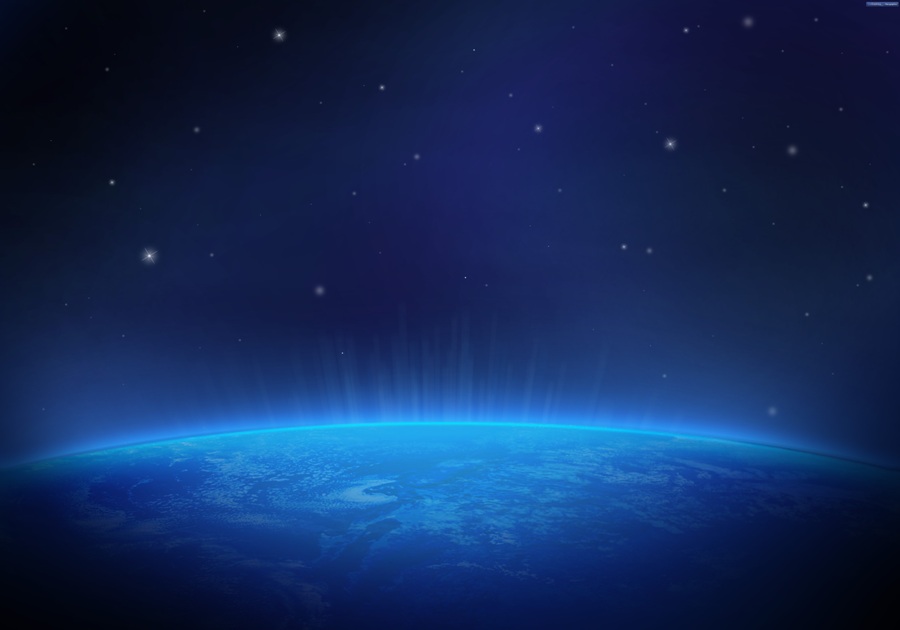 С 9-го апреля, конкретно в ночь, примерно часов в 10, 11 – 22, 23 часа, началась, ну может быть с 20 часов даже 9-го апреля, началось огненное воспламенение планеты, и проявление новых аспектов Отца на планете. Отец перестраивается с 4-аспектности в 6-аспектность. И это событие шло аж до 2-х часов ночи 22-го апреля. Аж двенадцать суток все это гуляло по планете воспламенялось и действовало.
 Тот праздник, который вы сделали 21 апреля… шел в русле этого огня, то, что вам координаторы сказали, что вы стяжали Файвом новый огонь – это совершенная правда, подтверждаю.
 Ибо новый огонь планеты – это в том числе новый аспект Отца. 
 Поэтому я хотел бы подтвердить, что новый огонь действительно есть, новые виды проявления Отца на планете есть, новая деятельность Дома Отца планетарного есть, а вообще я могу сказать такую фразу, которую никогда в жизни не слышал от Учителя. Он с улыбкой тихо-тихо сказал: «Вы еще посмотрите, что будет на планете». 

8-я Ступень, Виталий Сердюк, 2004 г, Санкт-Петербург
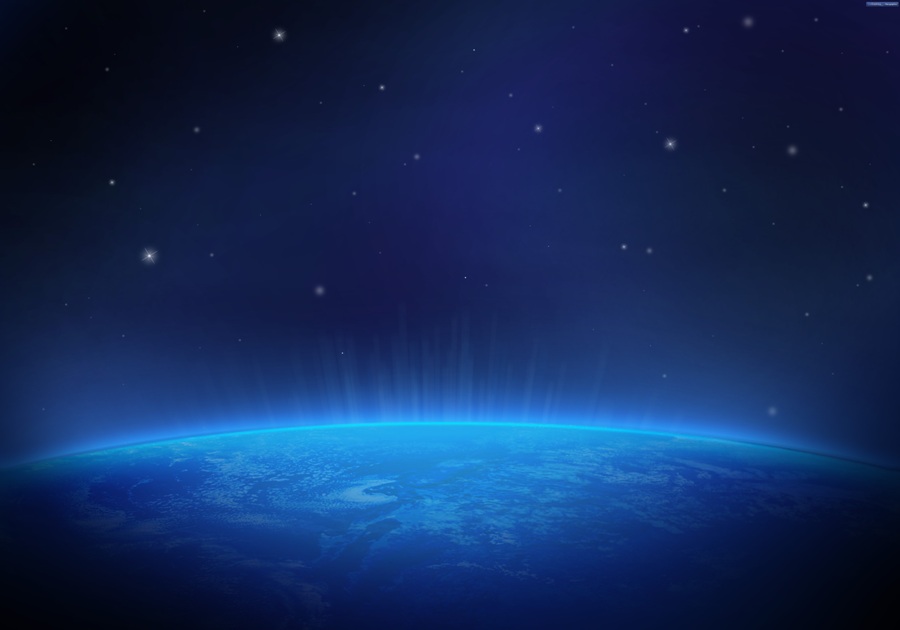 Раньше мы жили вот так - шар и здесь был один интегральный огонь, и интегральный огонь. И мы входили с вами в новый вид глобального огня, Новое Рождение, Звездное Рождение, Глобальное Рождение, Абсолютный огонь. И вот как-то этот огонь здесь проникал. Тем, что мы сложили в целом глобальную Теофу в глобальных ступенях, у нас появилась вот такая система. И весь интегральный огонь, даже в огне, компактифицировался до состояния инь – в материи, а янем стал глобальный огонь.
 Ваша задача, адаптироваться к новому виду огня – глобальному.  
 И вот у нас в апреле как раз такой переломный месяц, причем один из самых сильных за всю нашу эту воплощенческую деятельность.

8-я Ступень, Виталий Сердюк, 2004 г, Санкт-Петербург